Умные игры
Дополнительная общеобразовательная общеразвивающая программа
«Решение изобретательских задач»

2019-2020 учебный год
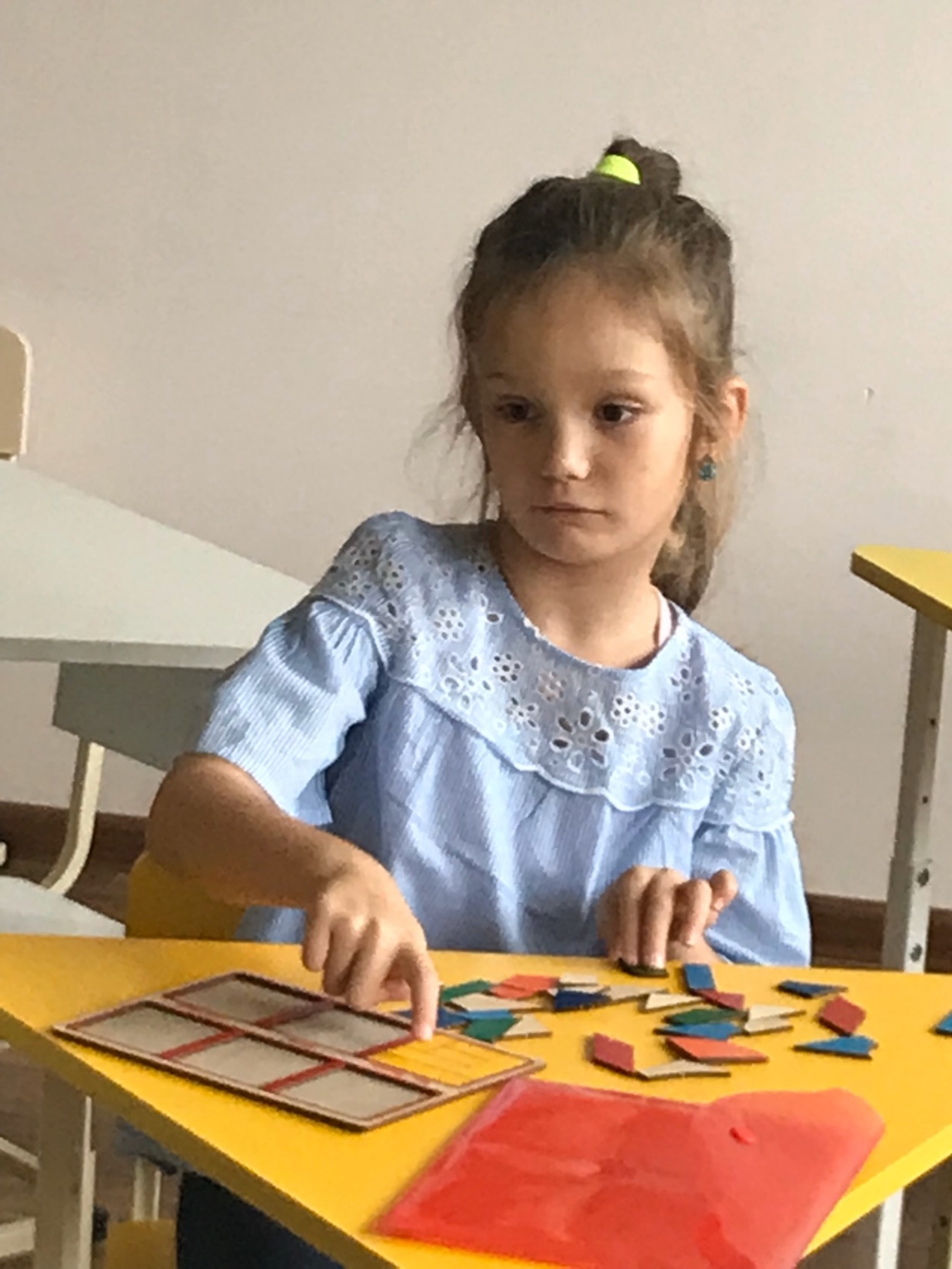 «Сложи квадрат»
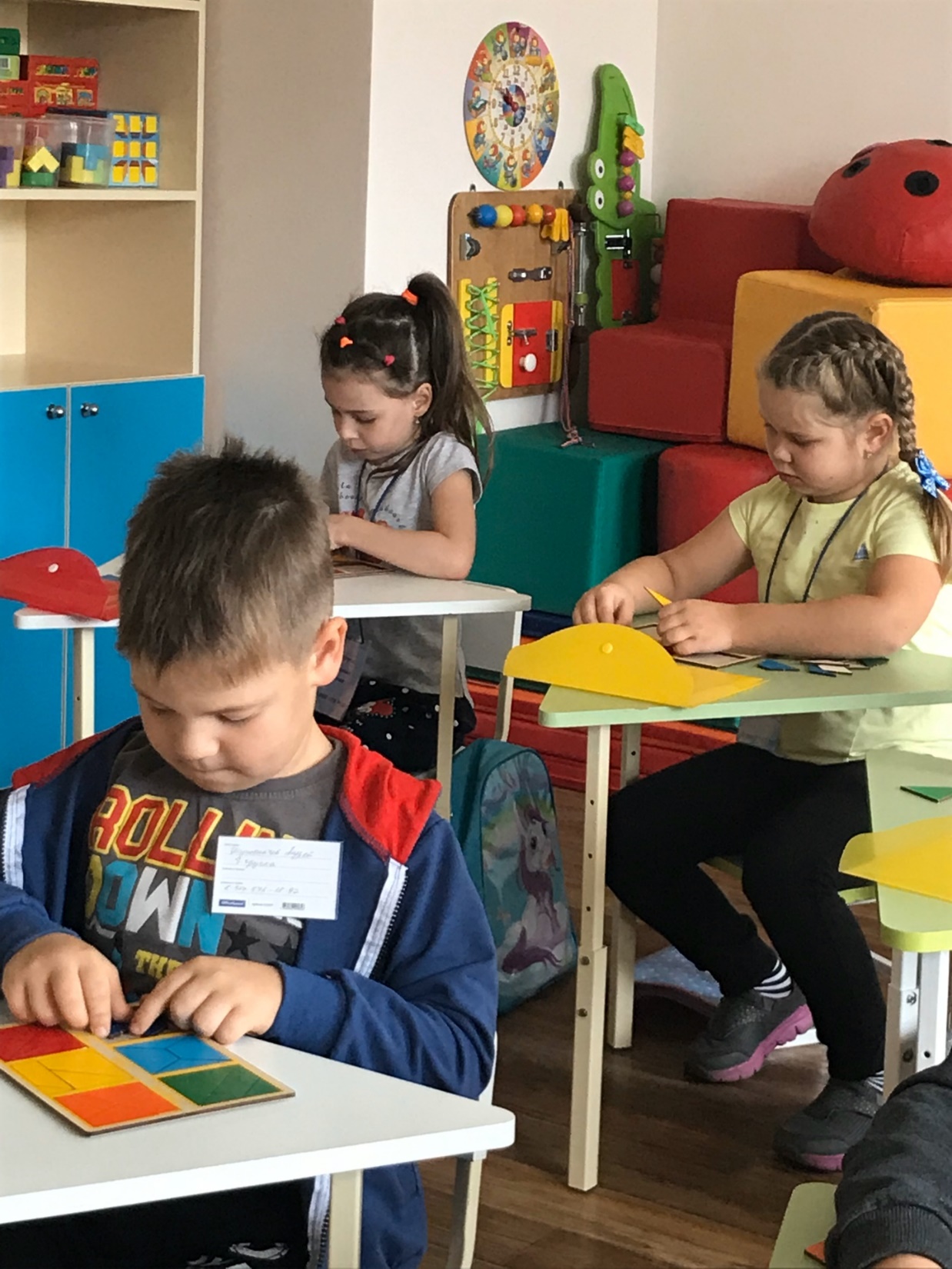 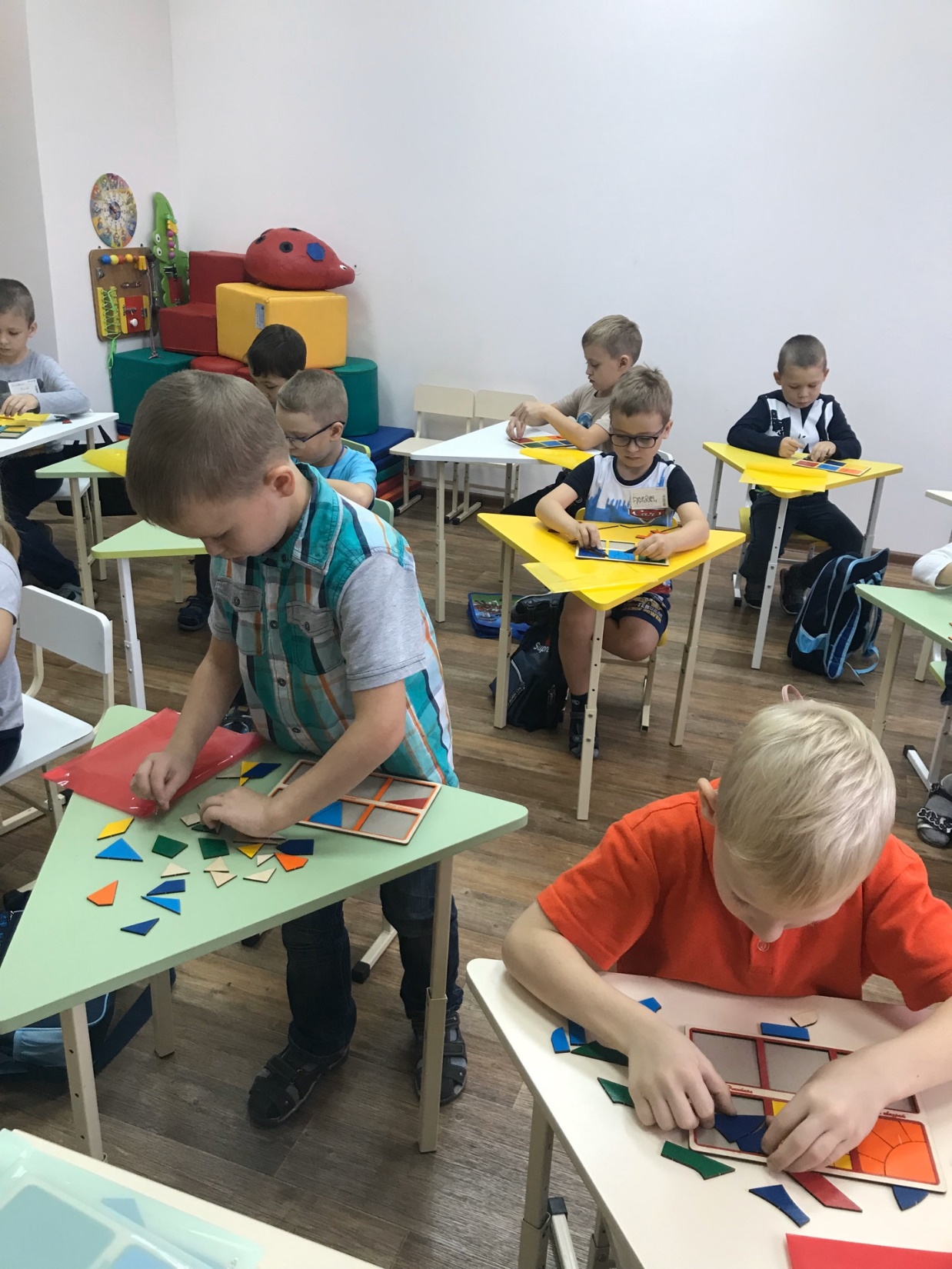 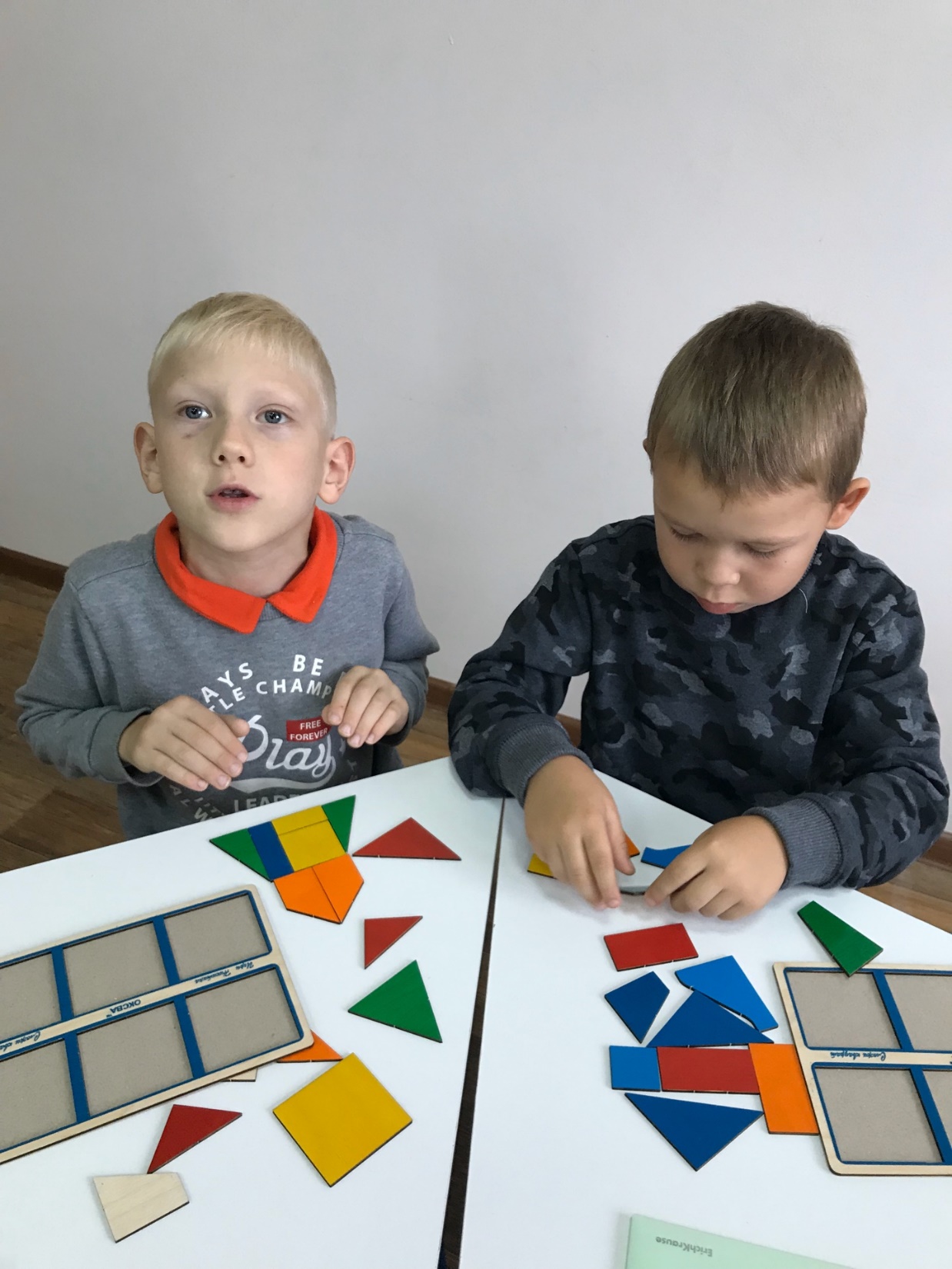 « Сложи свою фантазию»
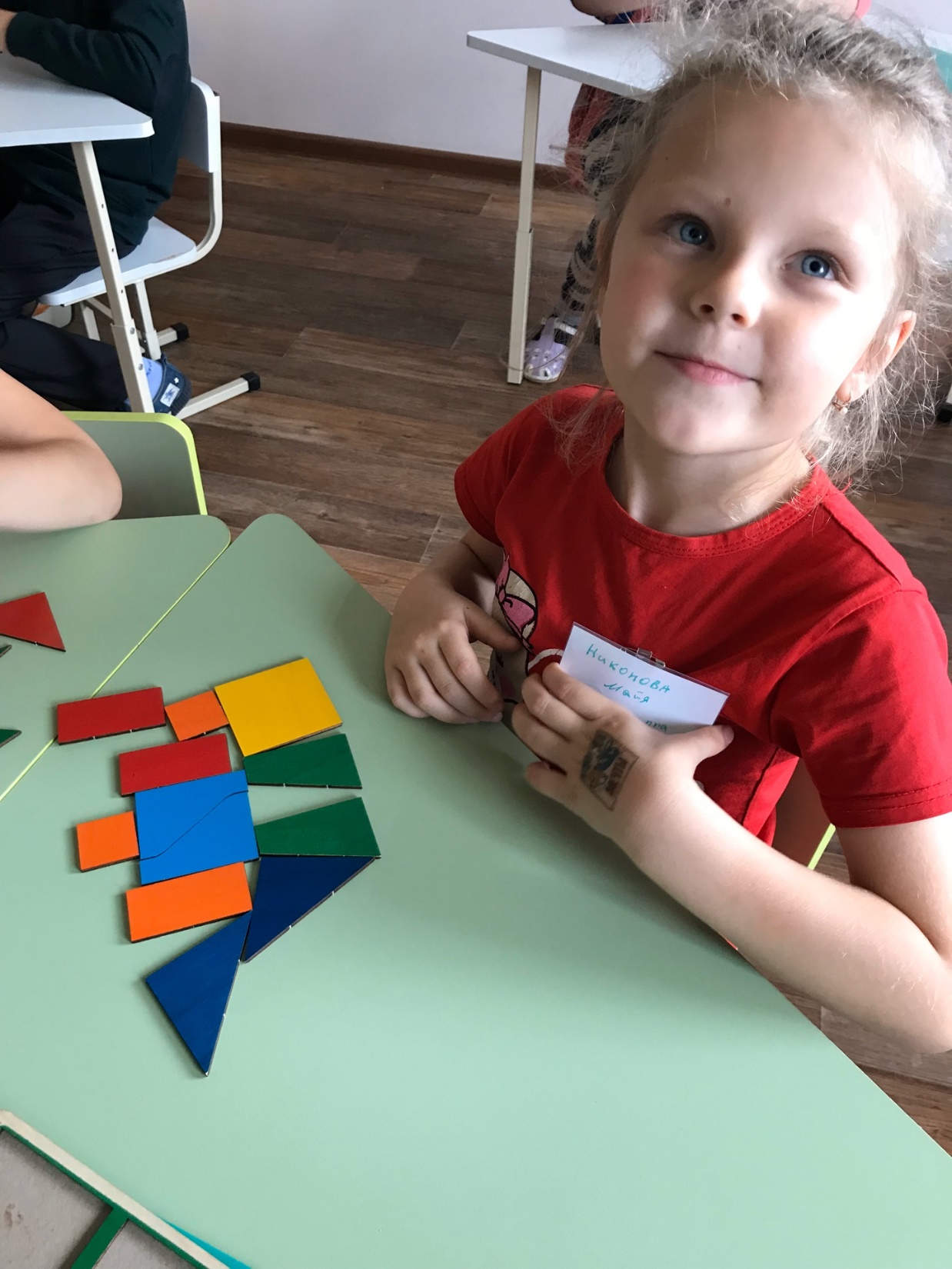 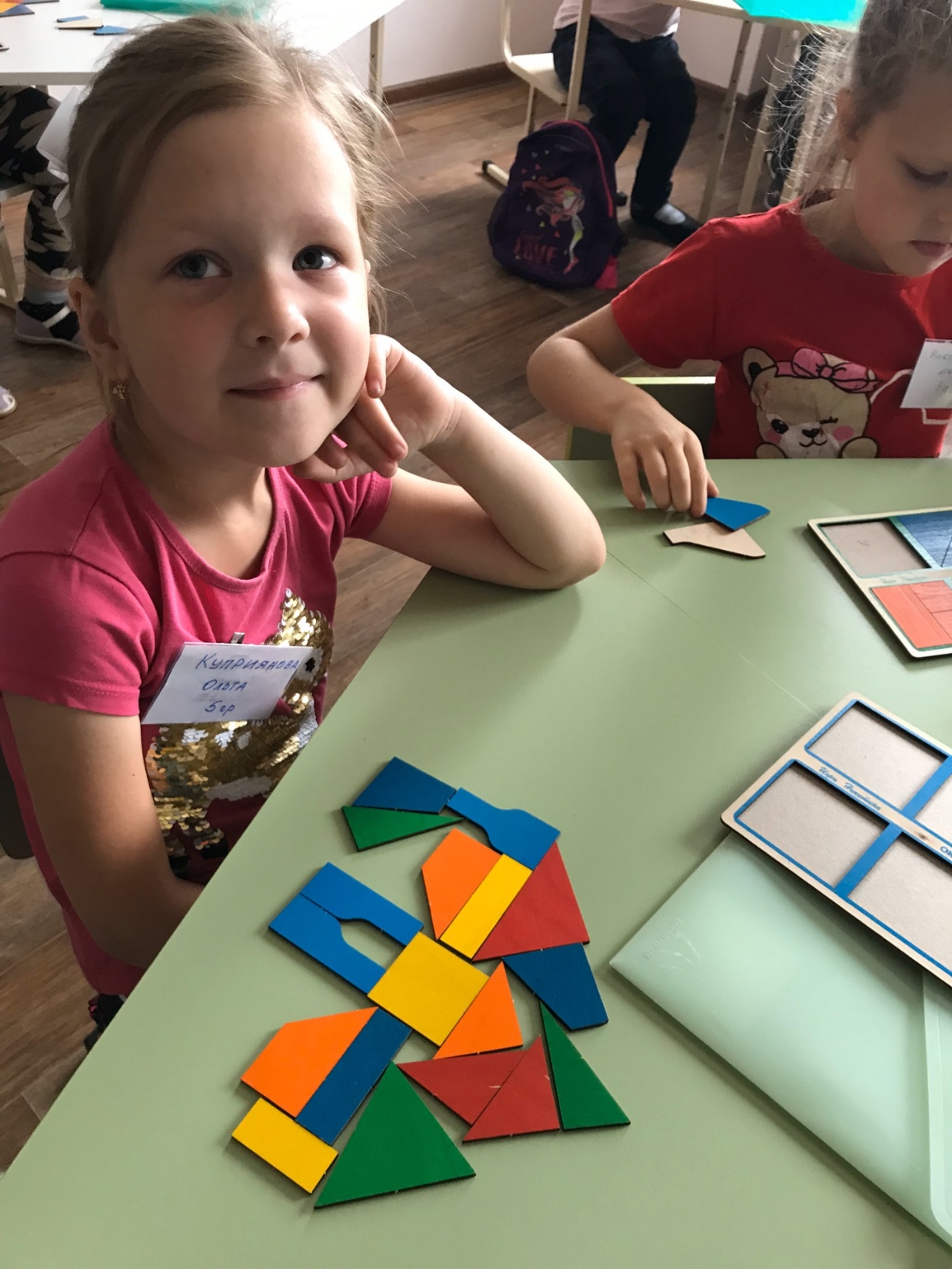 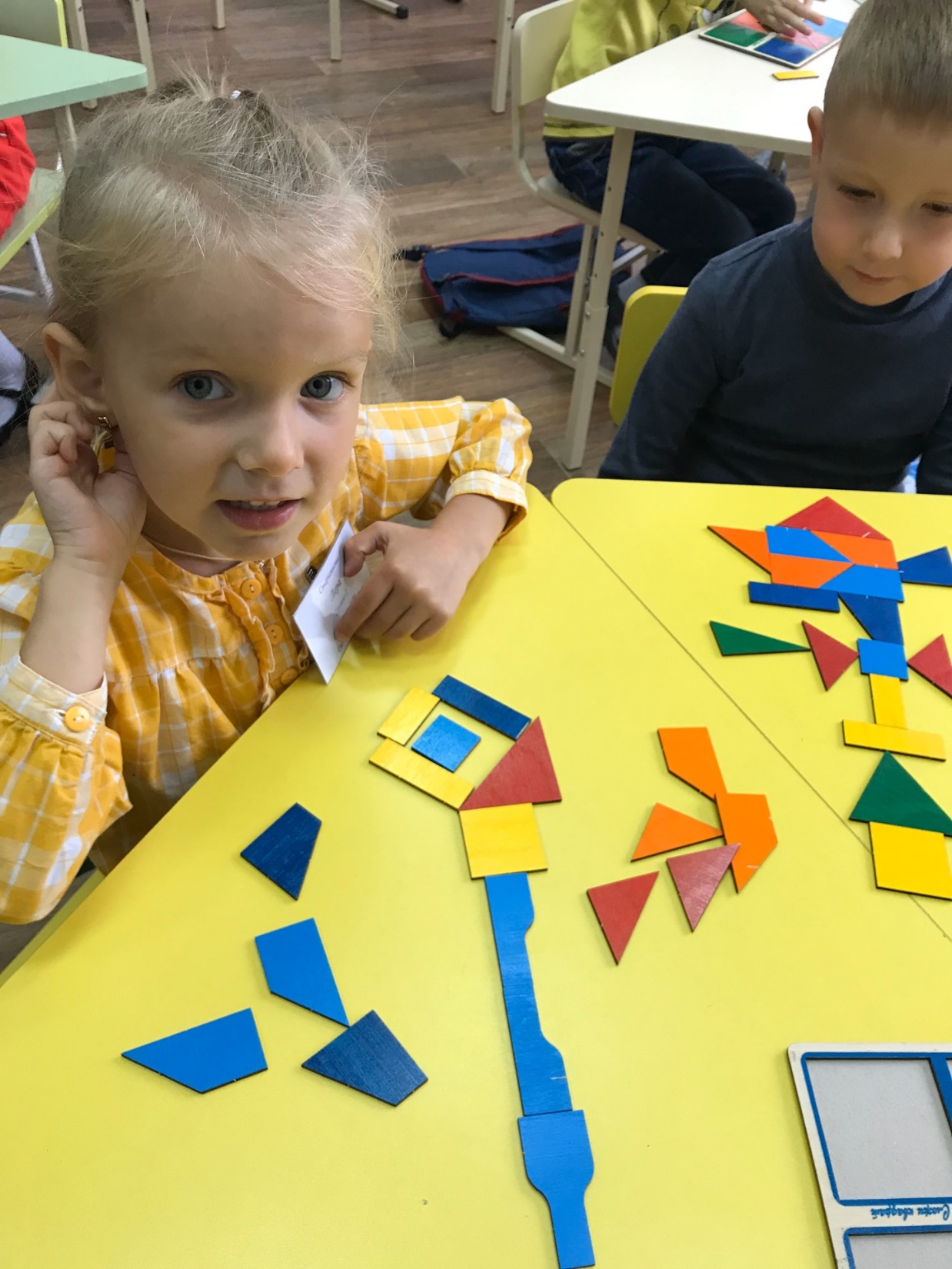 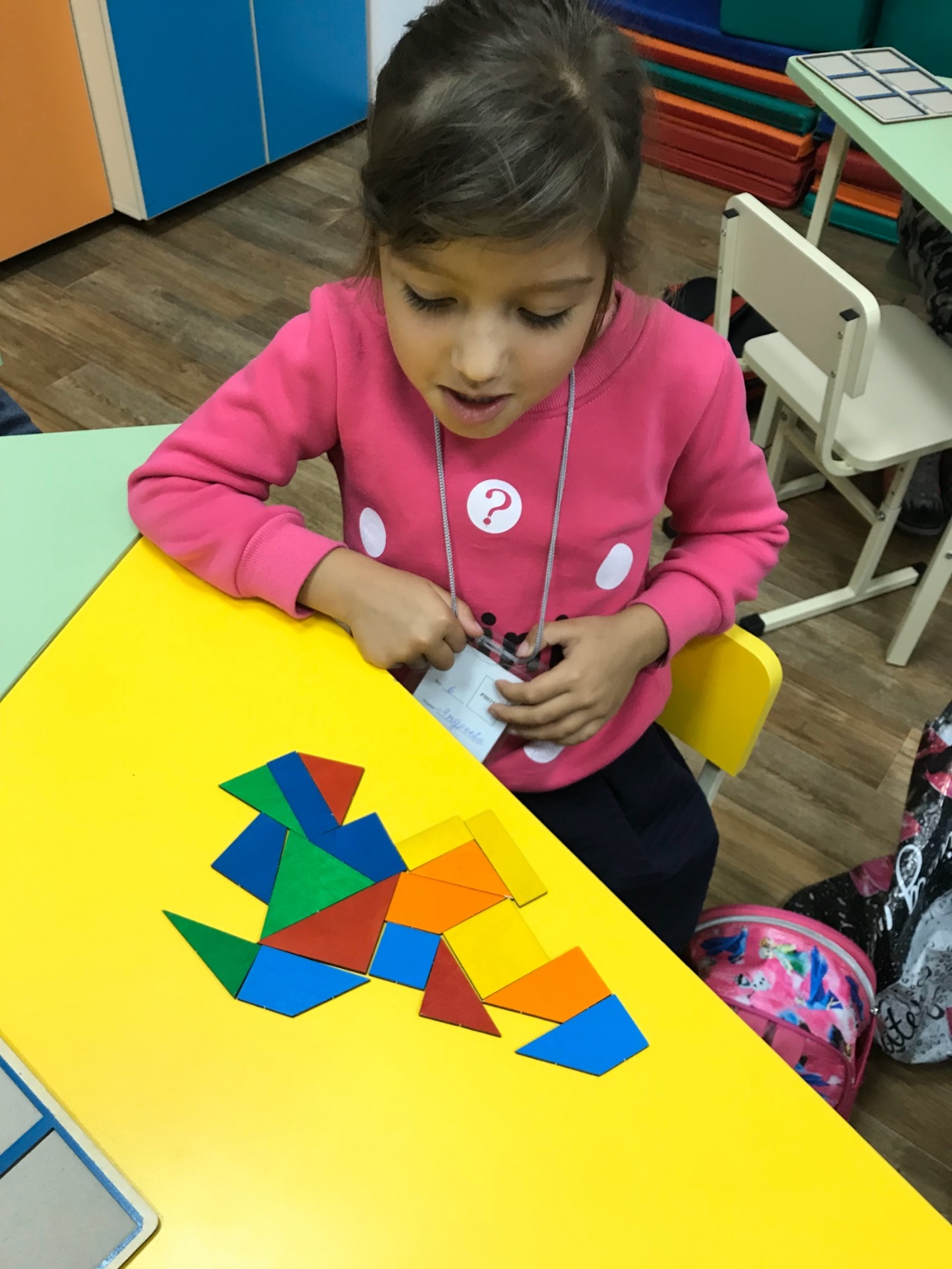 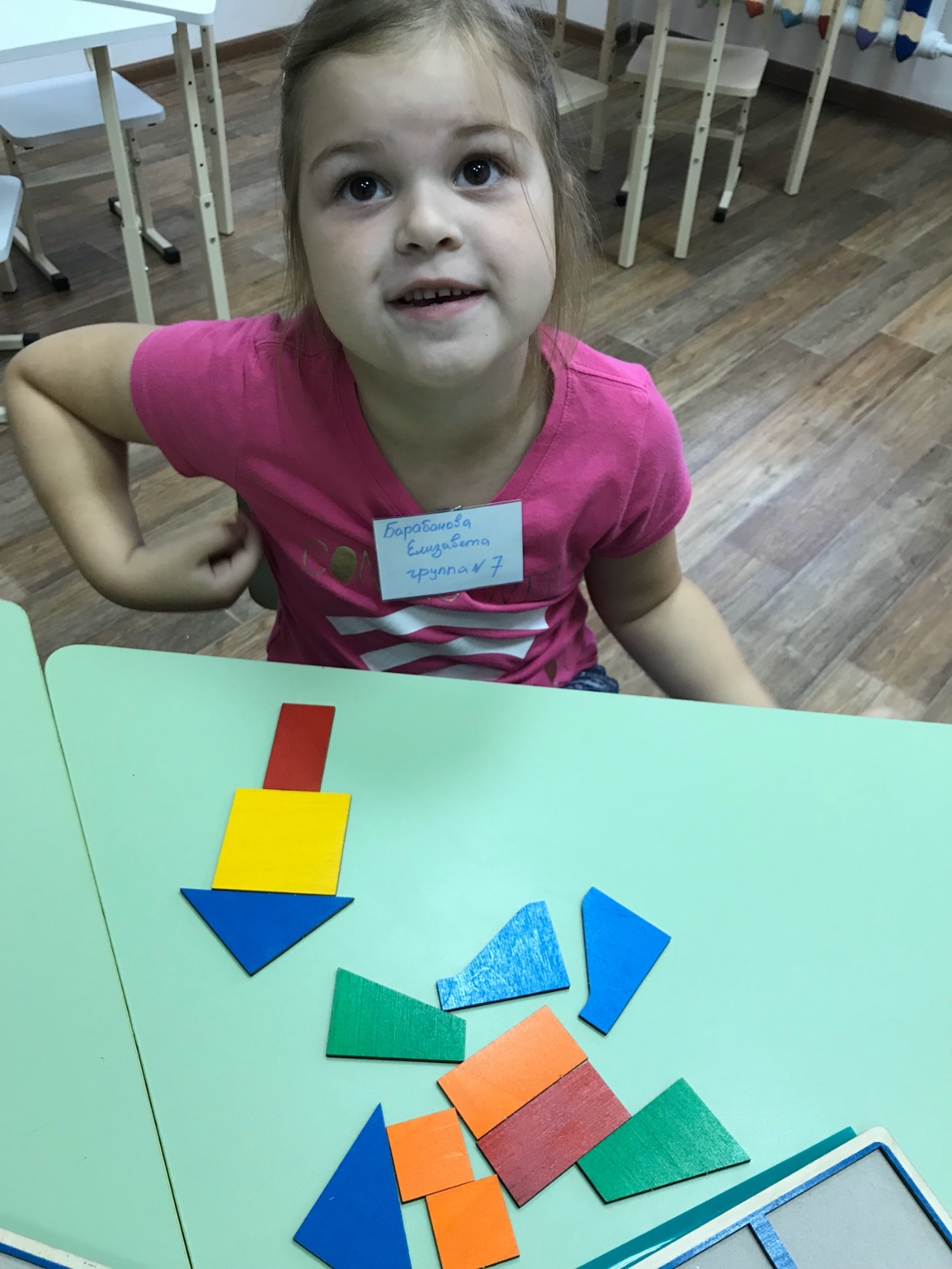 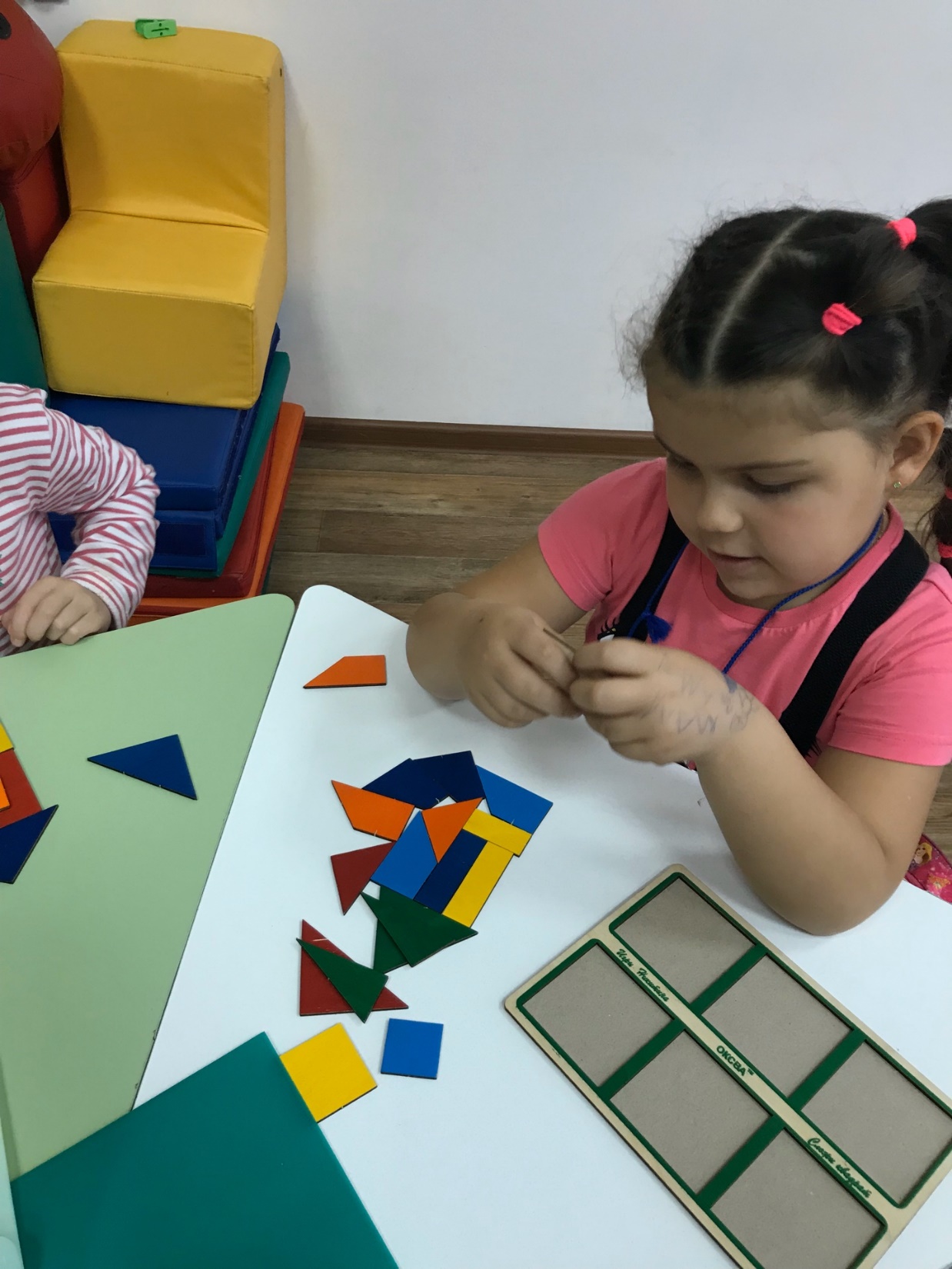 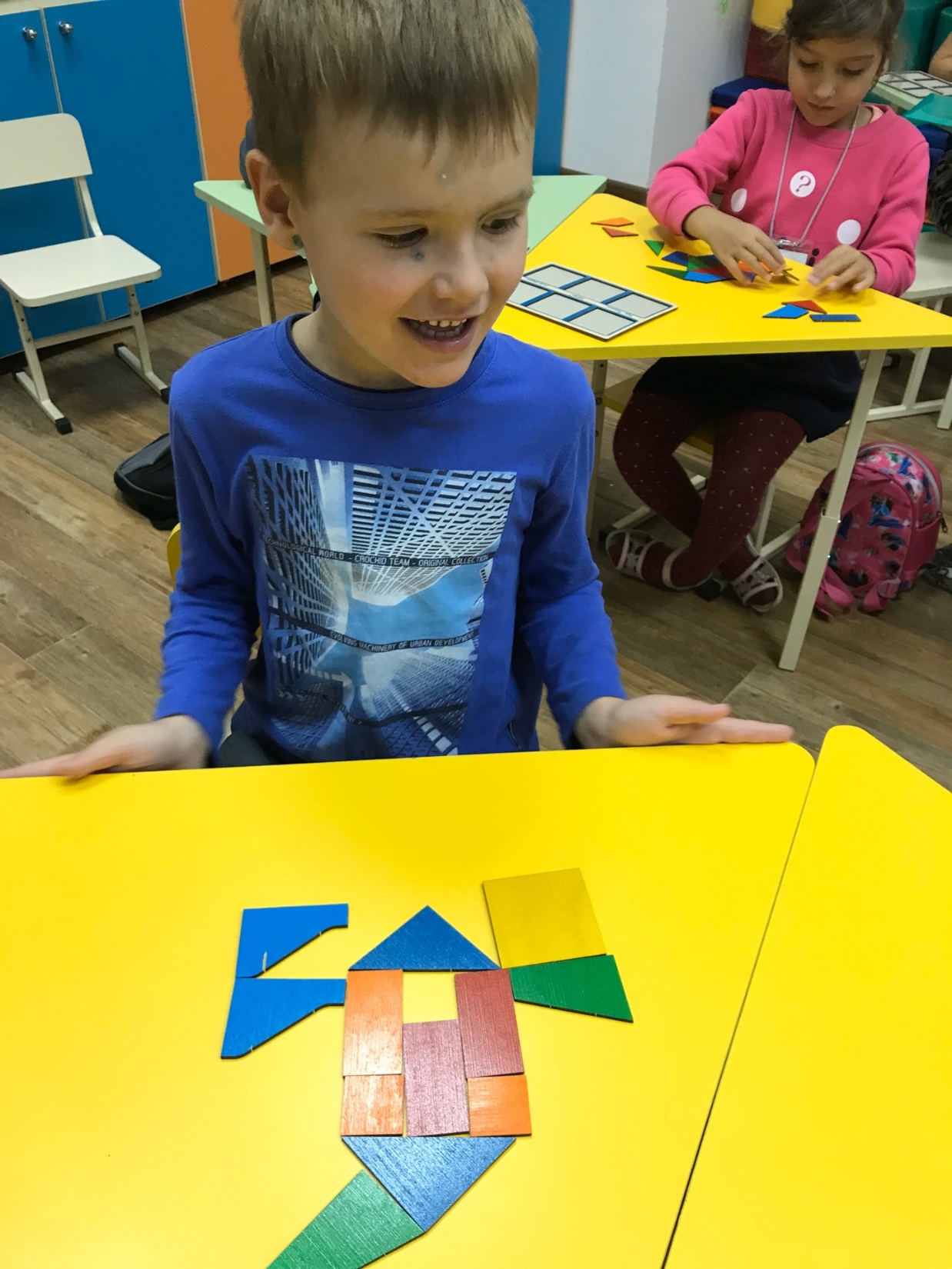 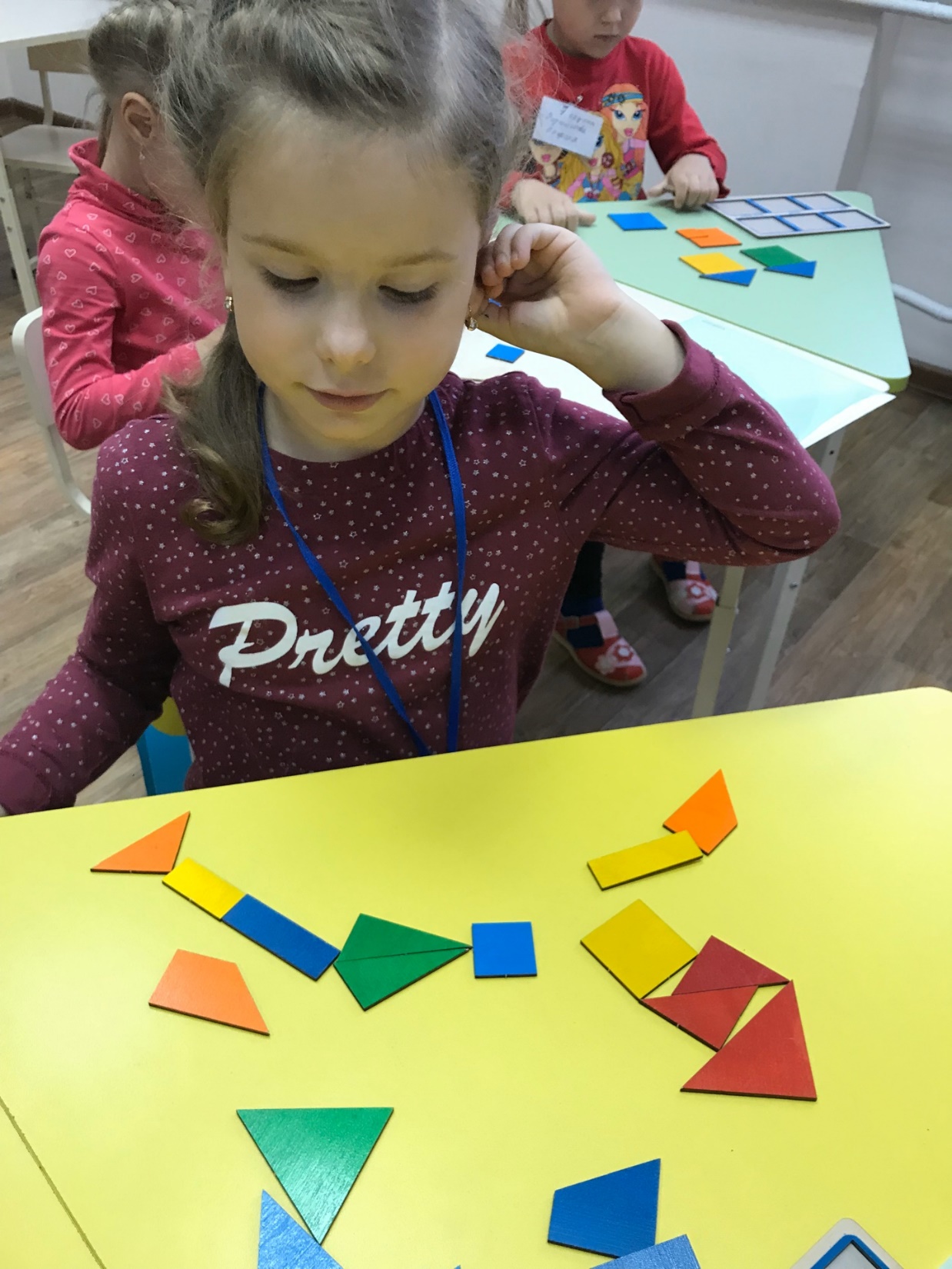 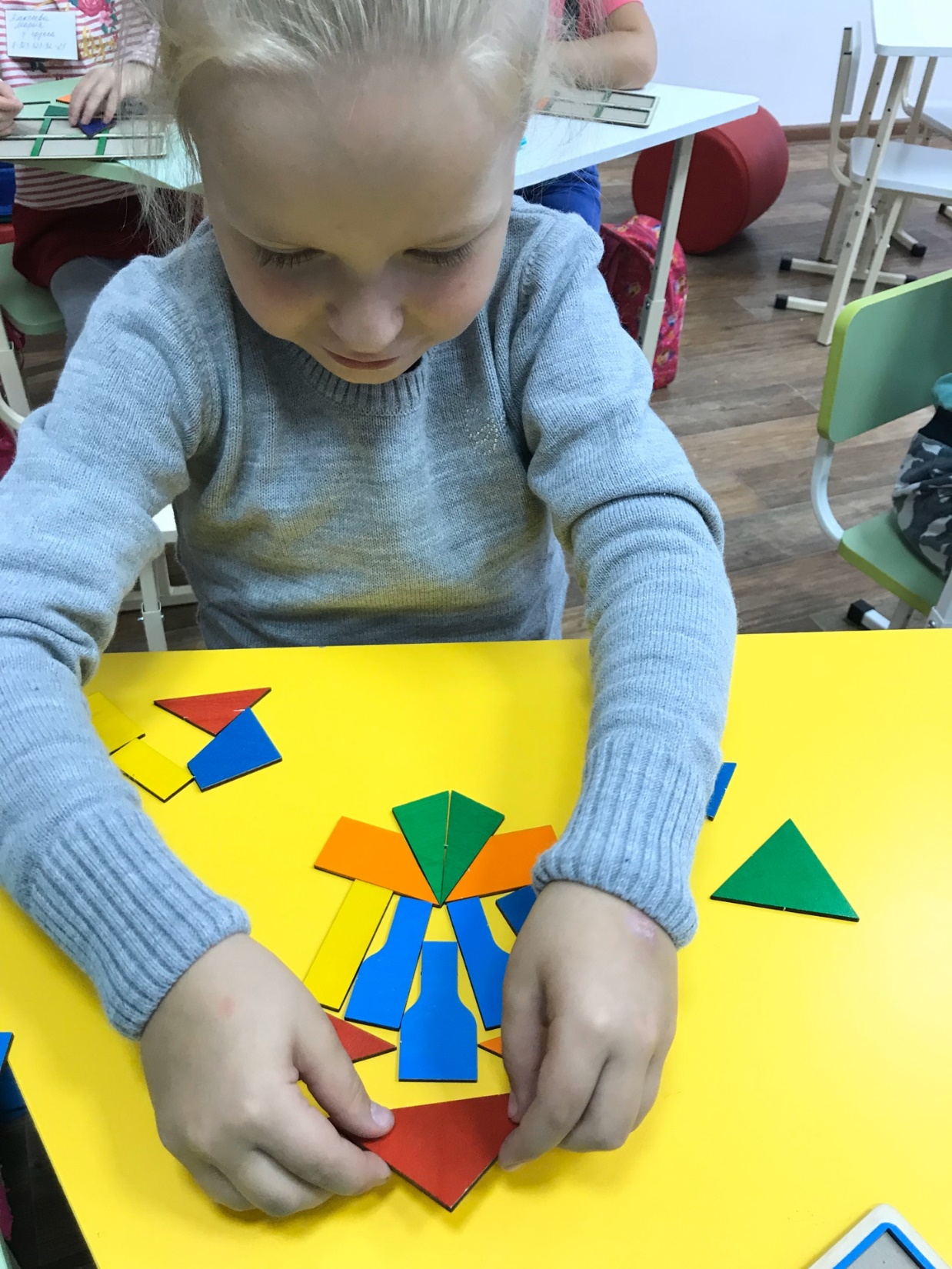 «Сложи узор»
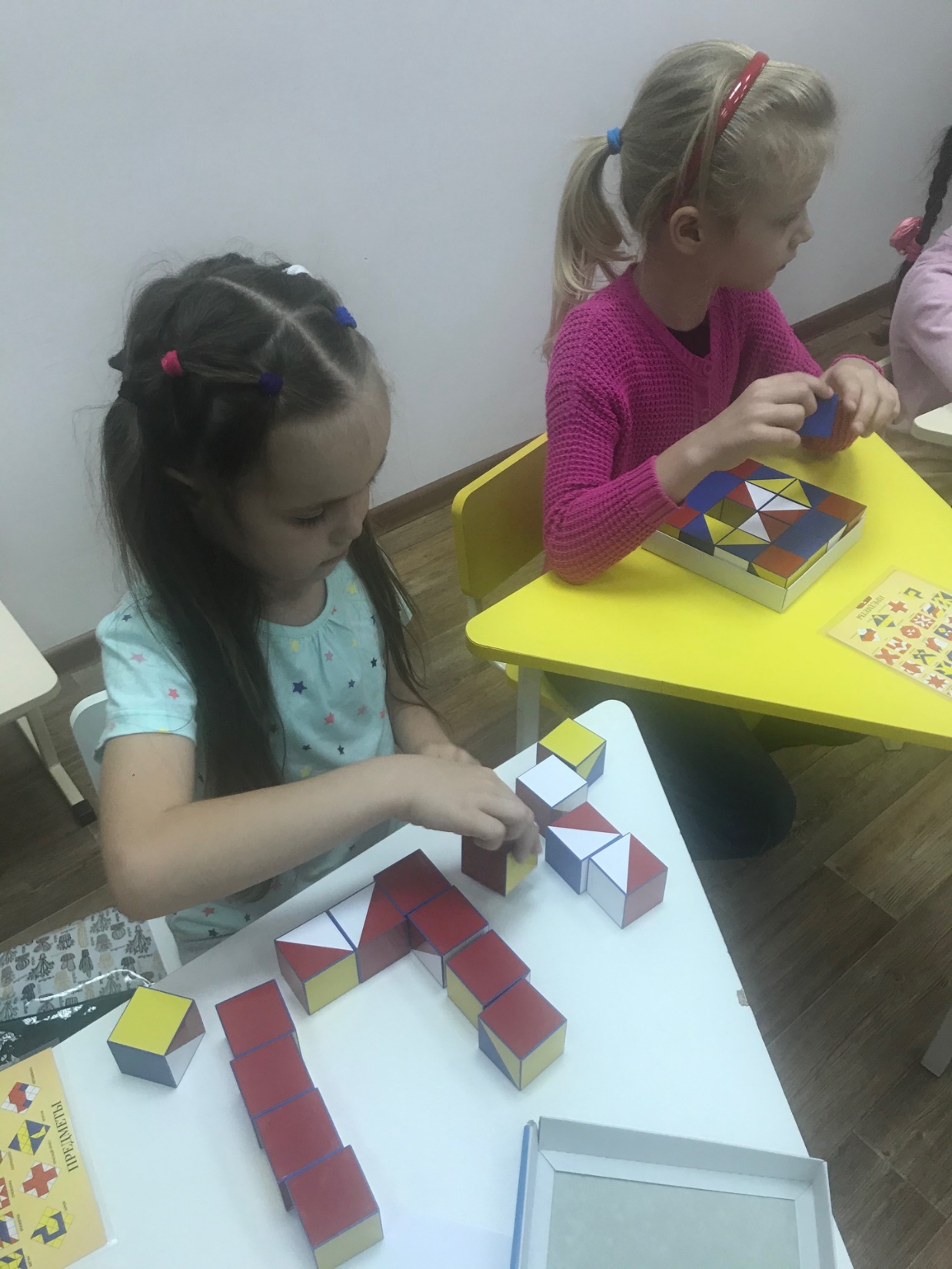 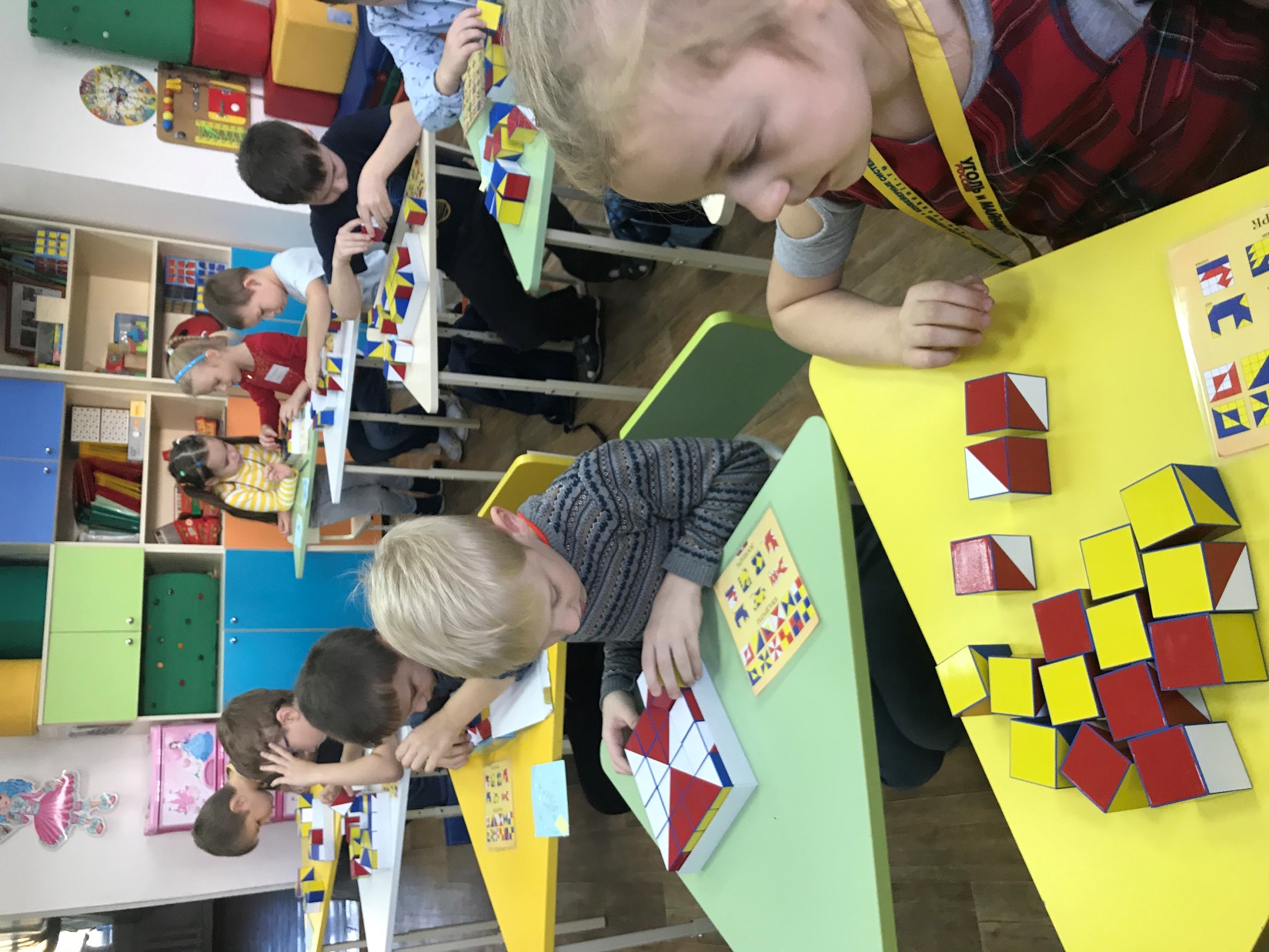 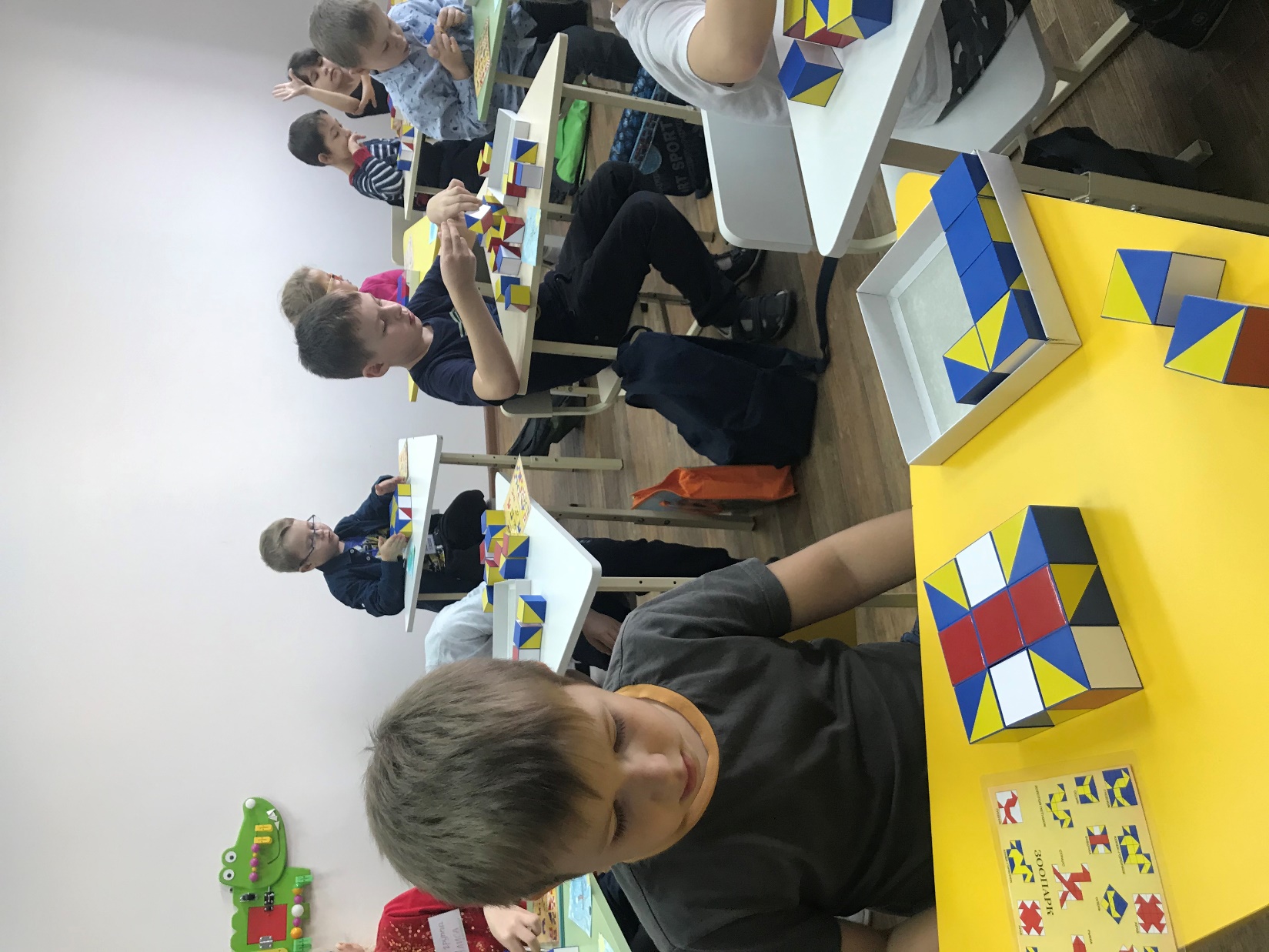 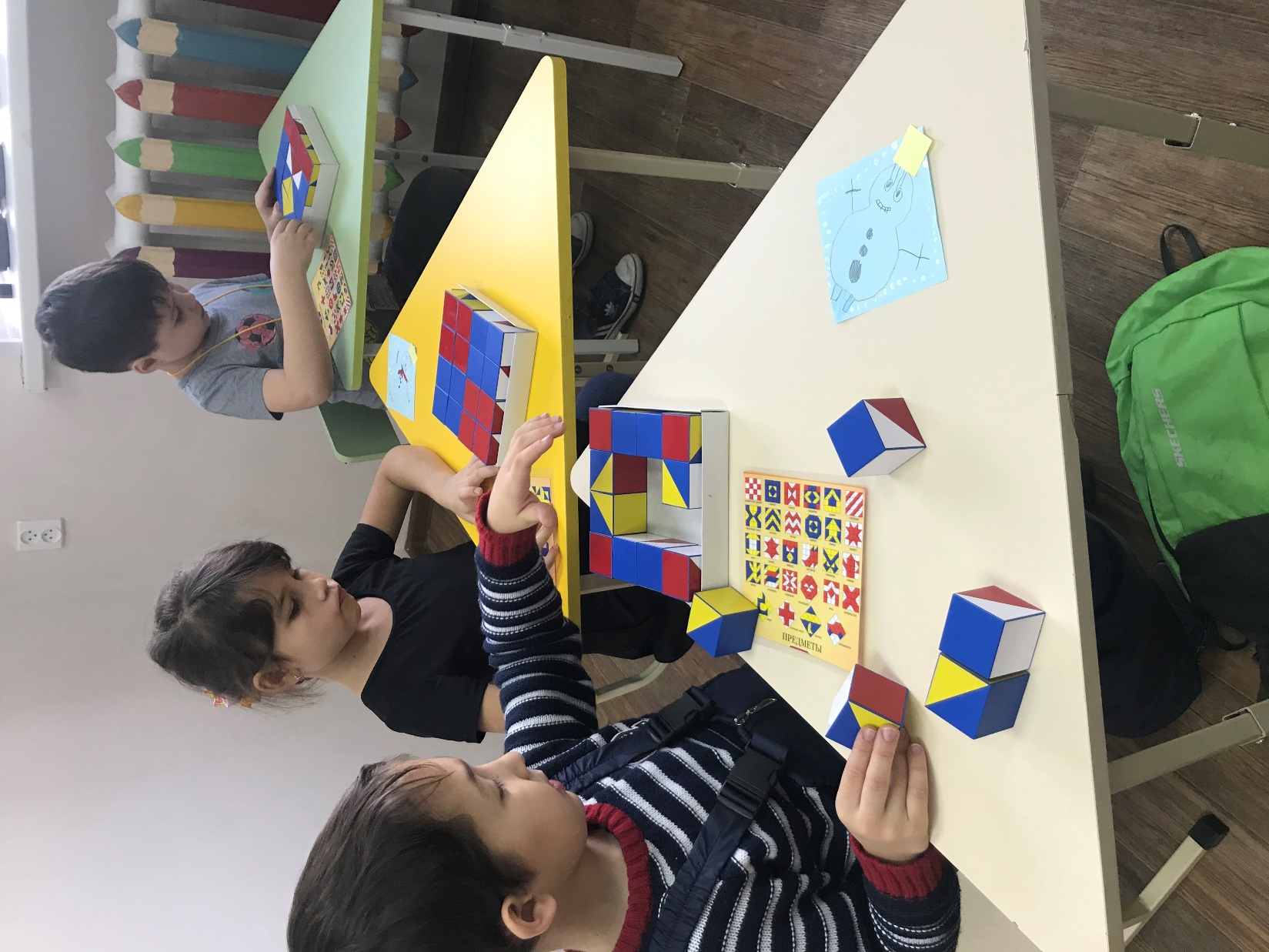 «Нарисуй узор»
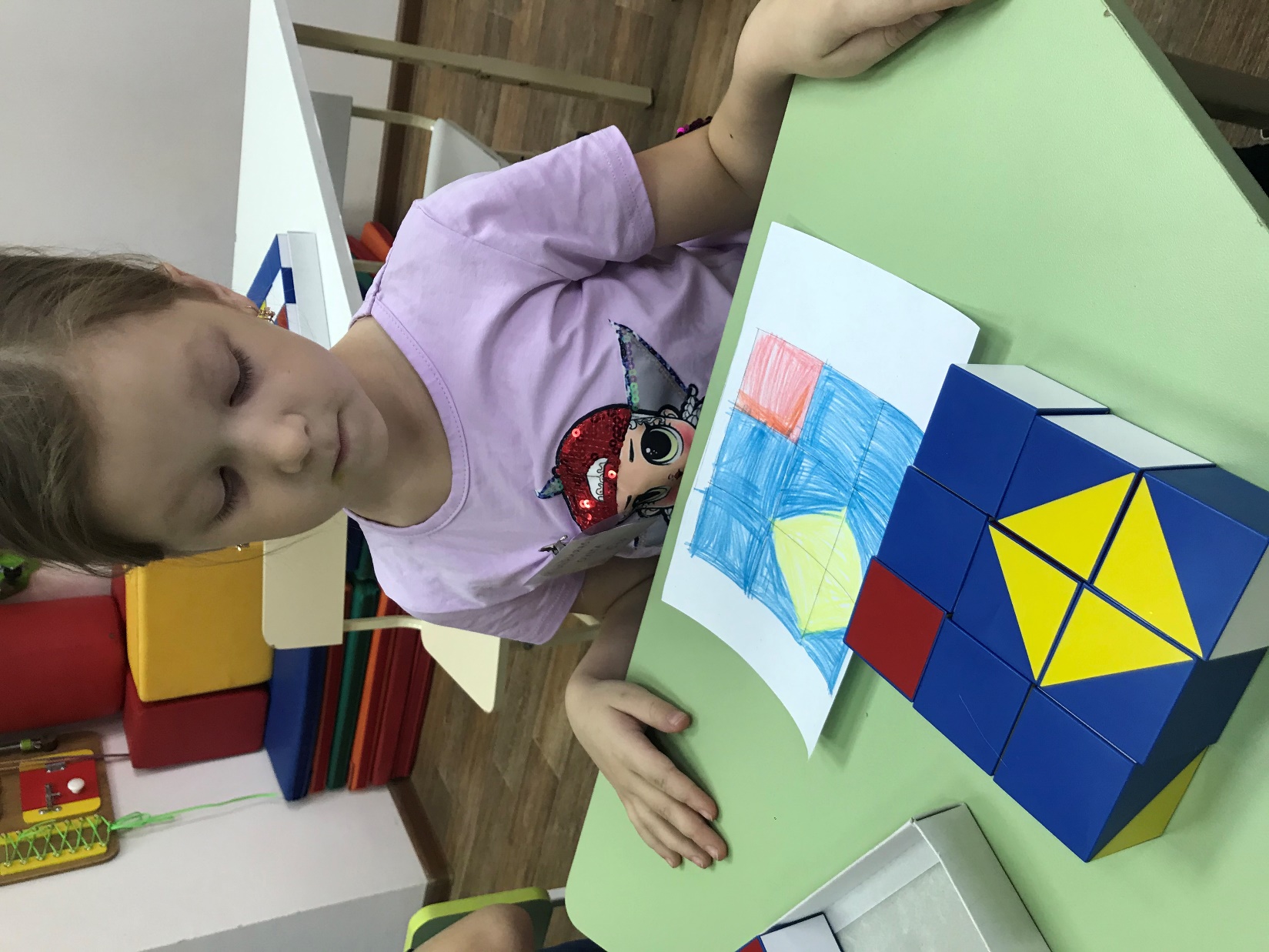 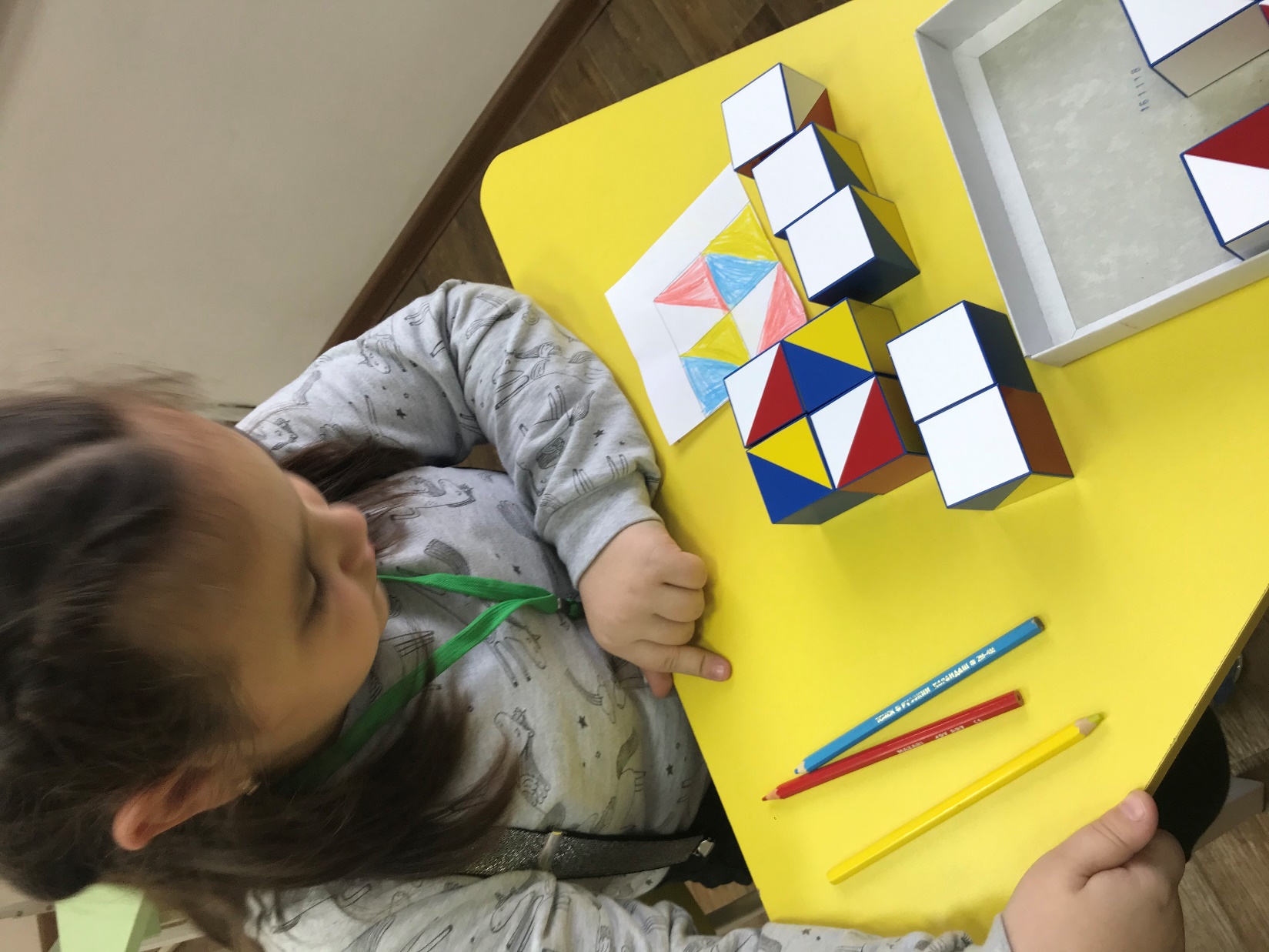 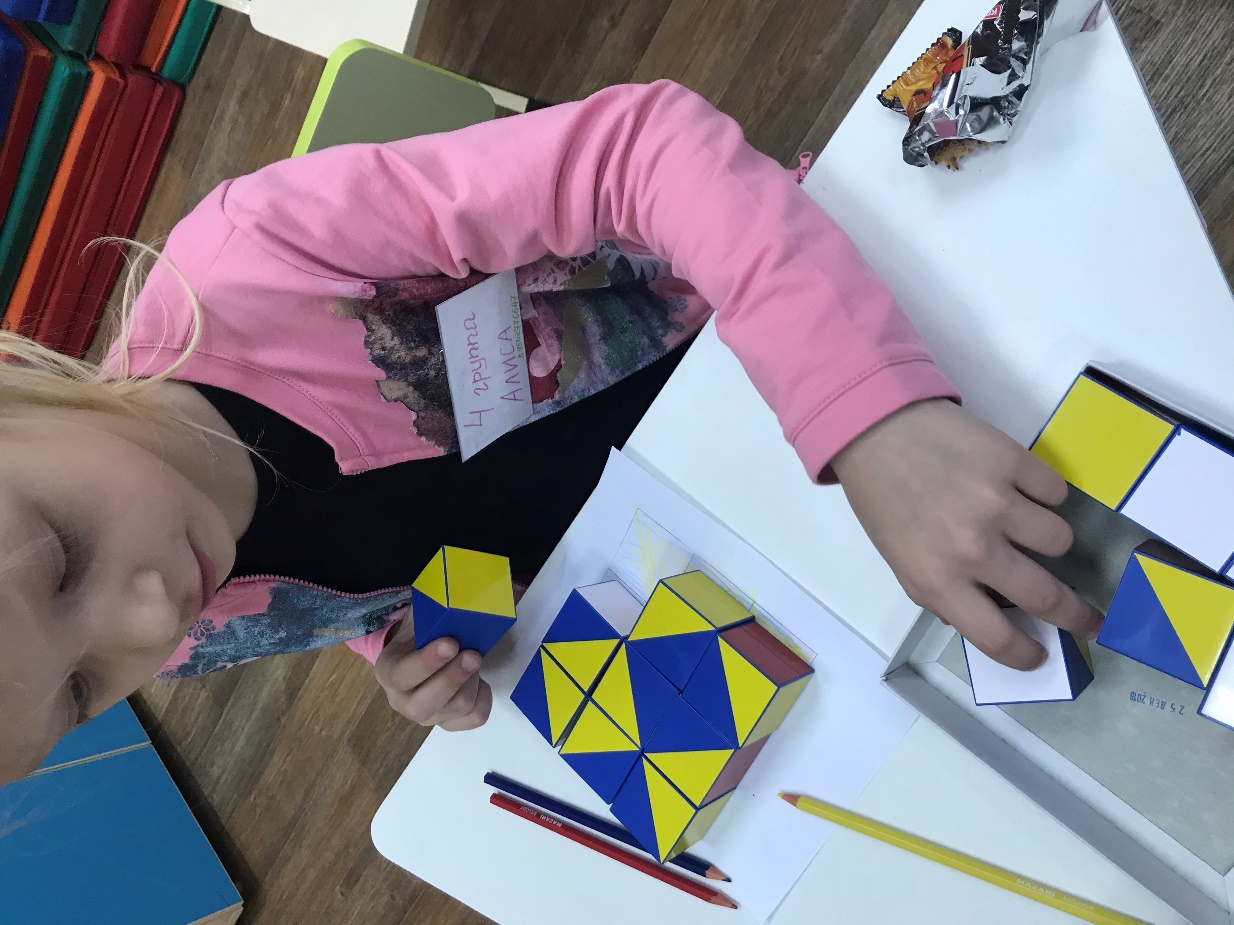 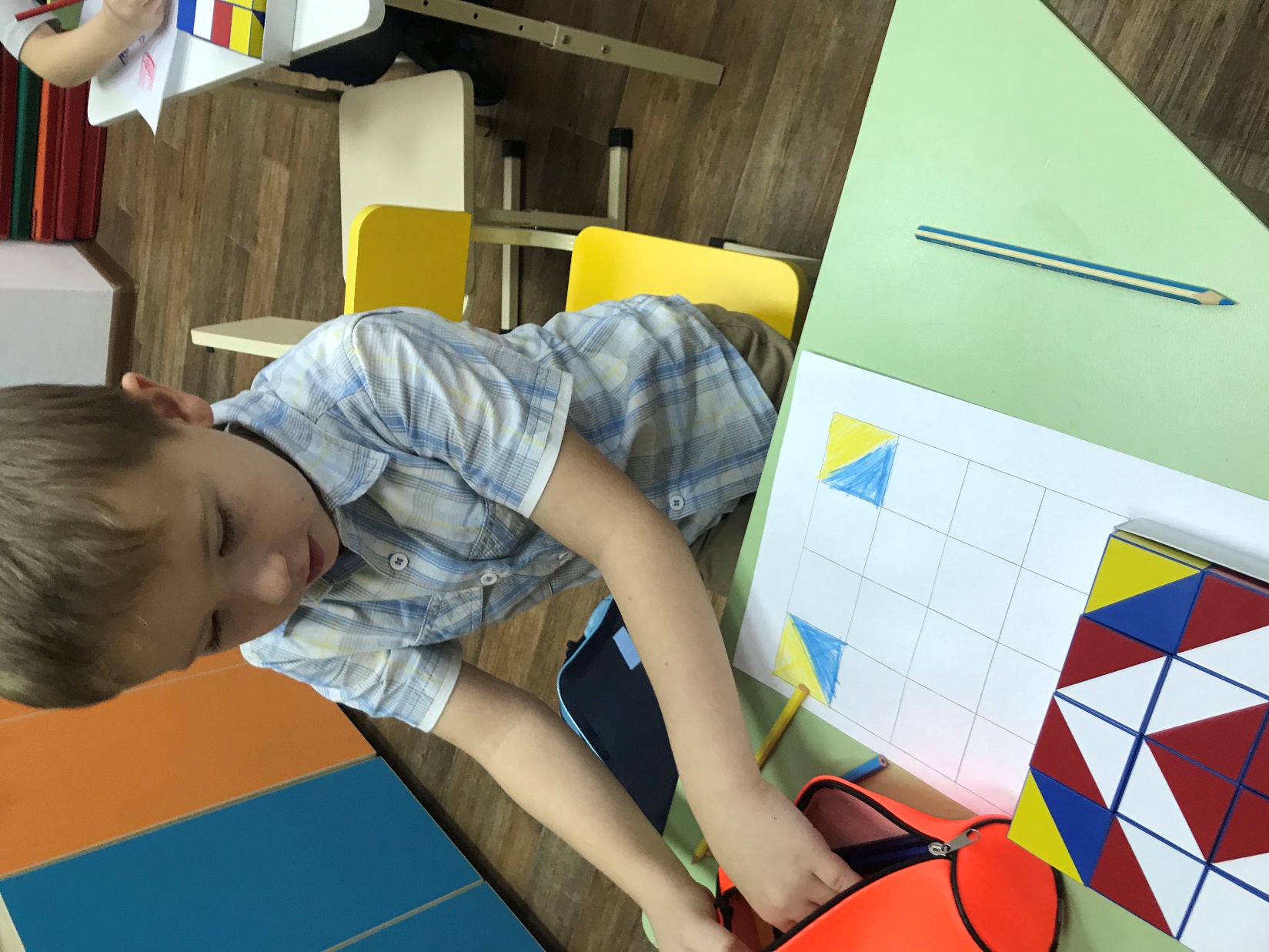 «Сложи цифры»
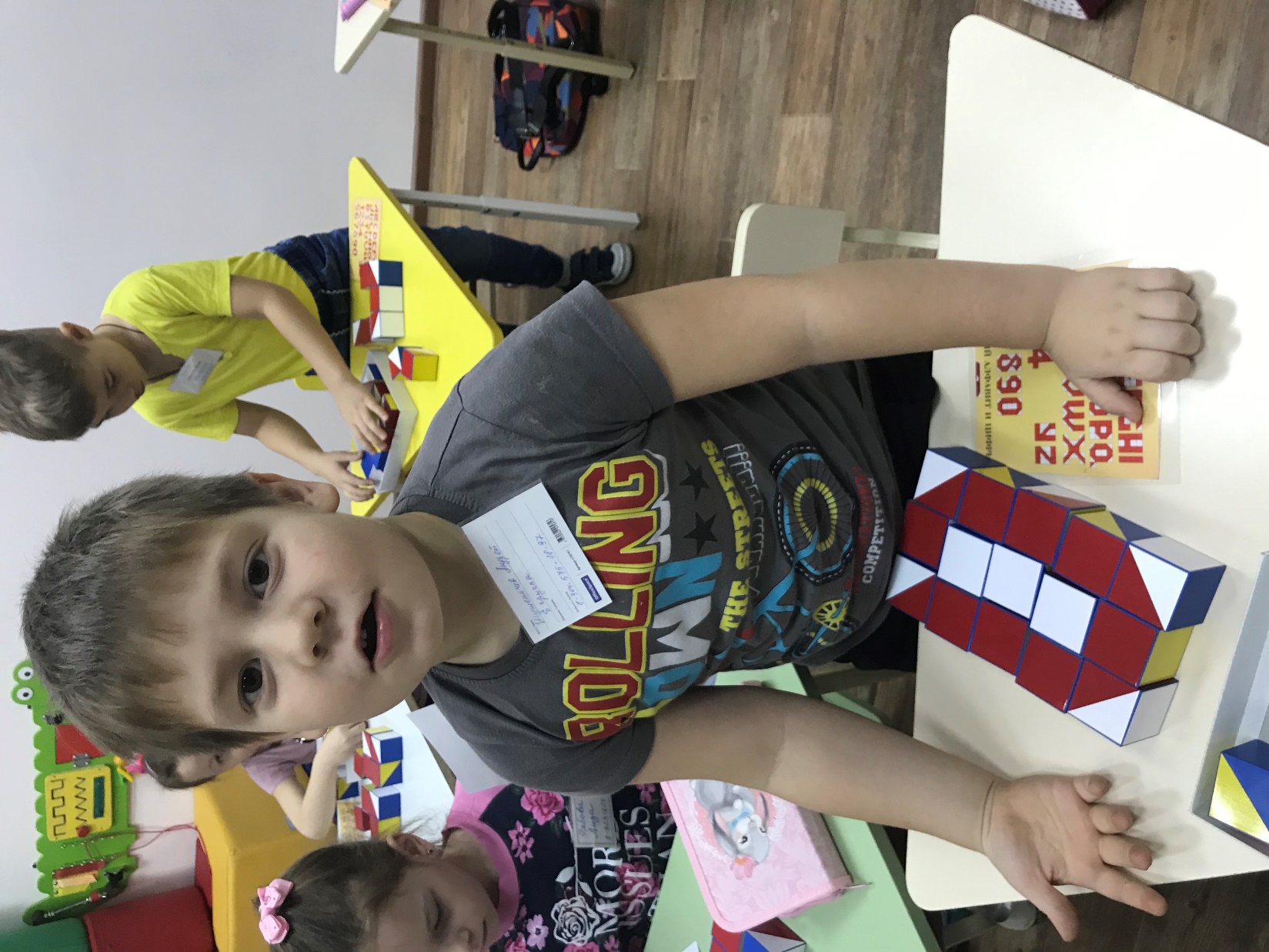 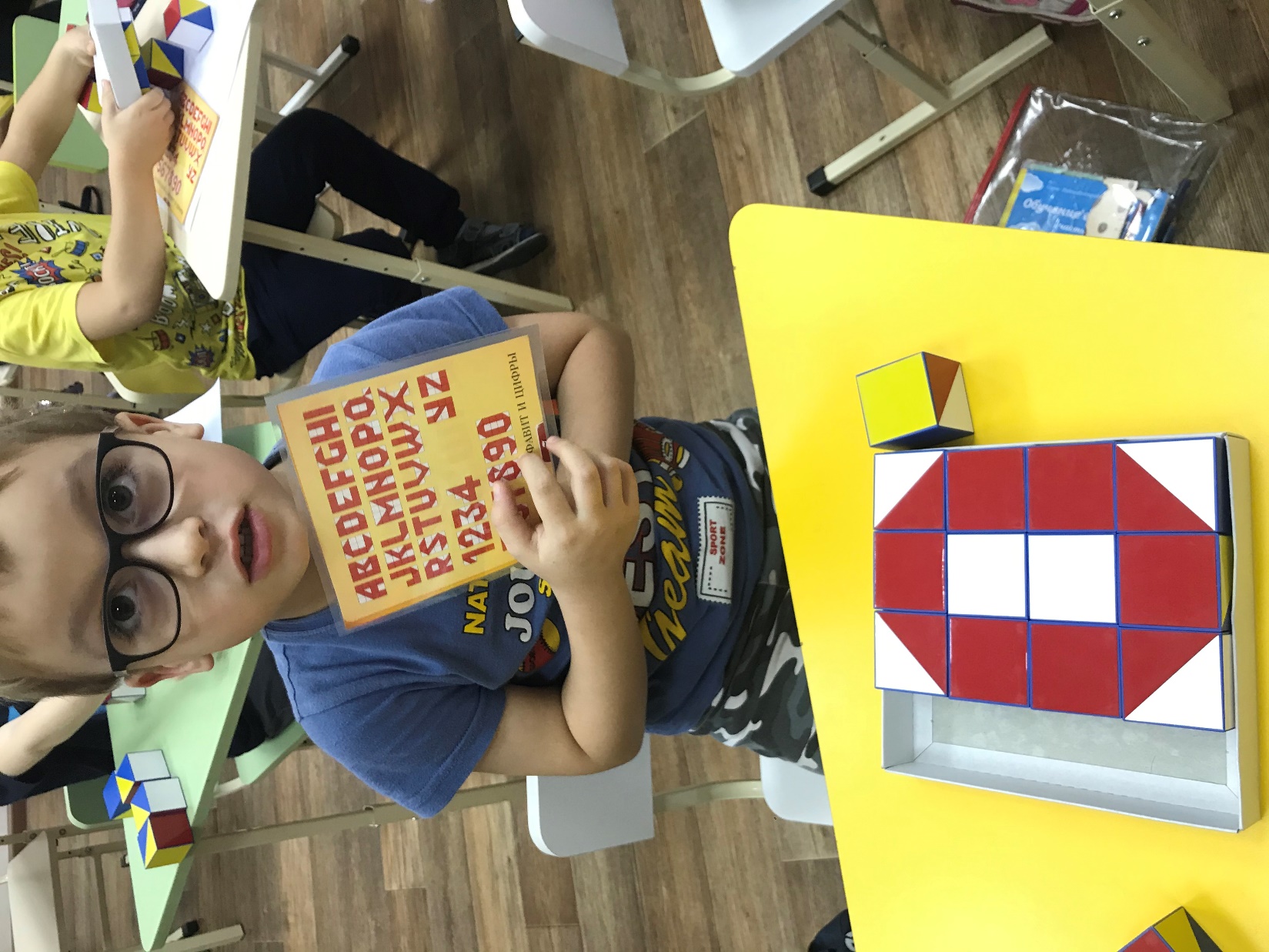 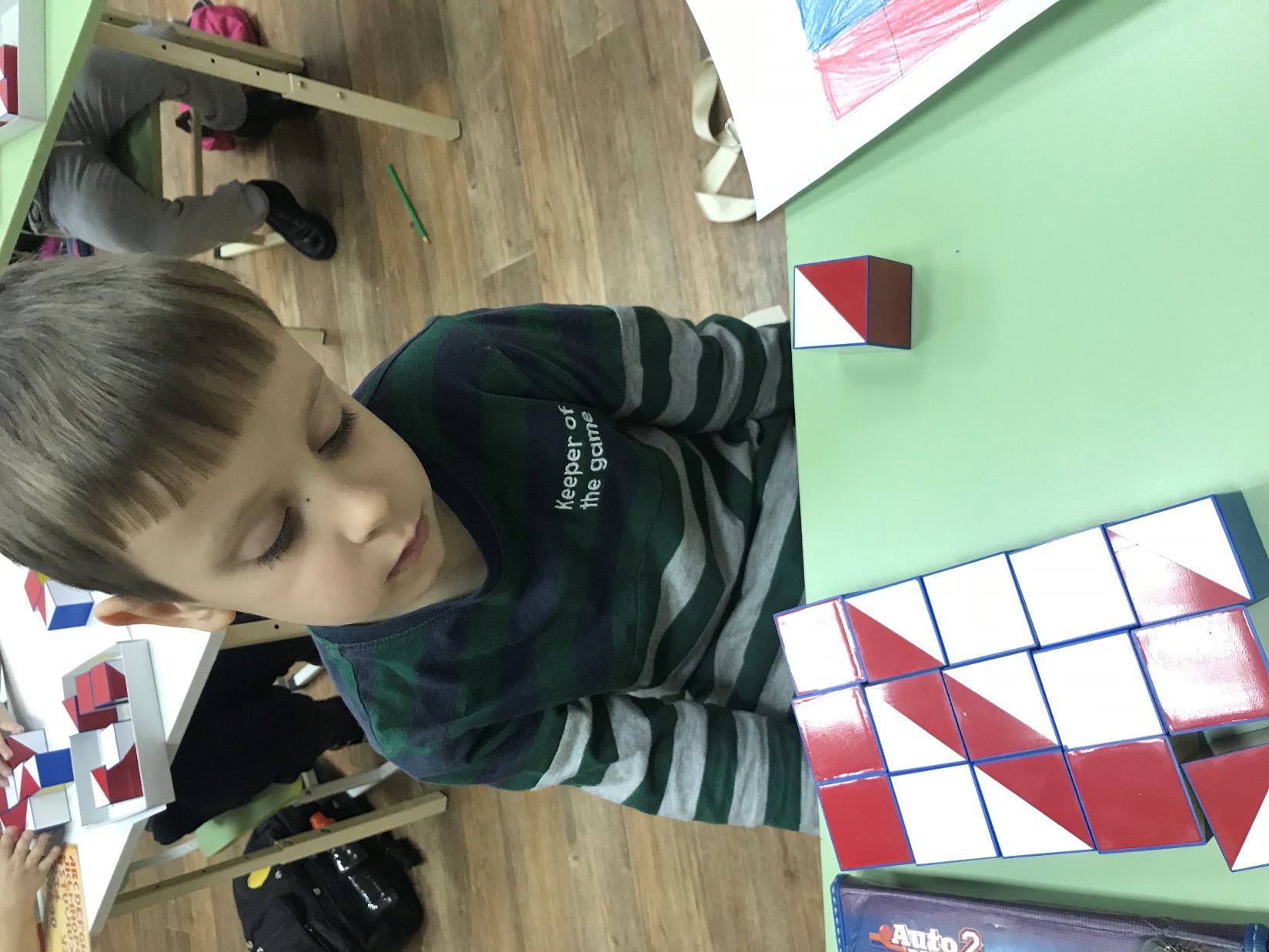 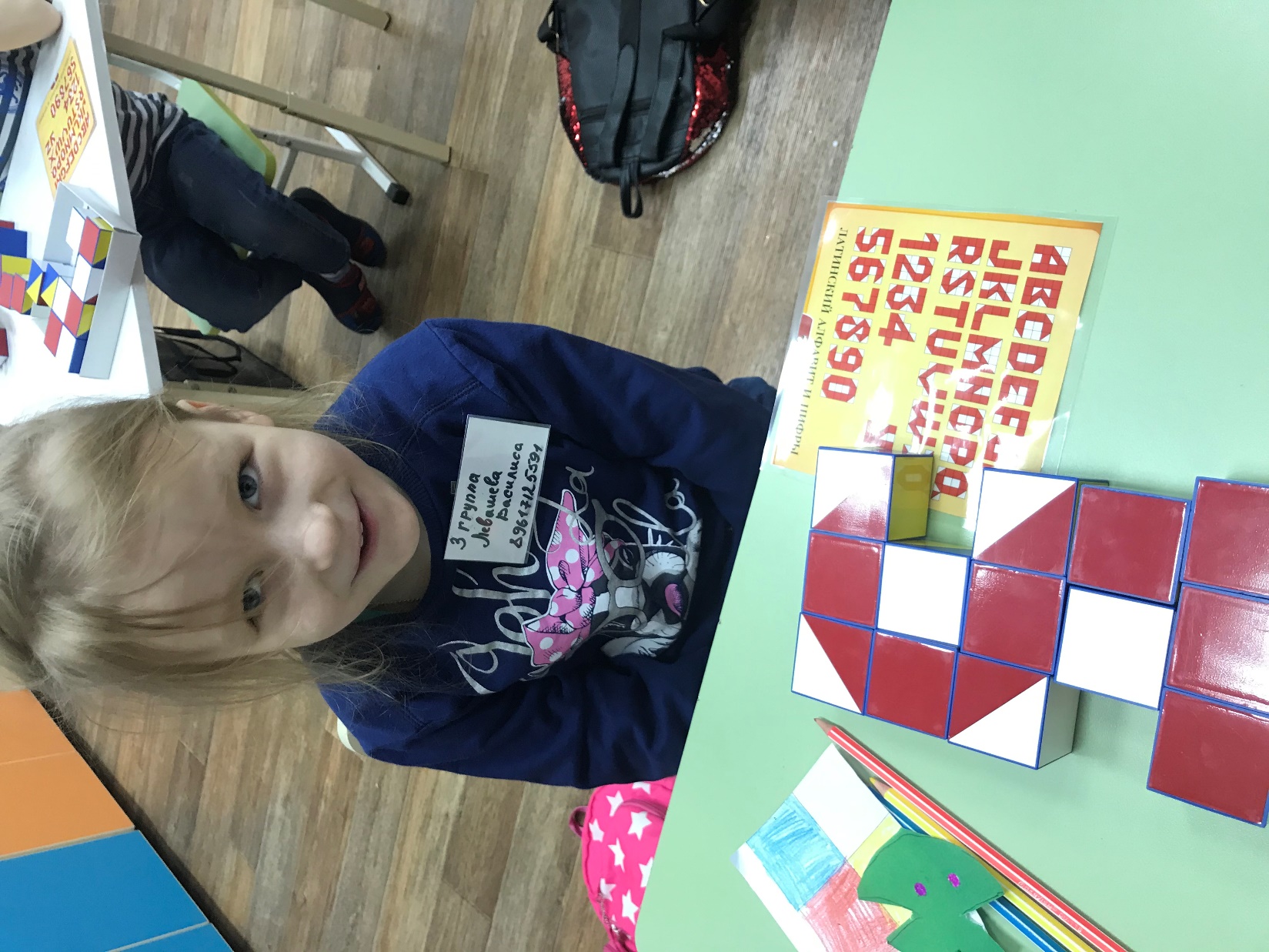 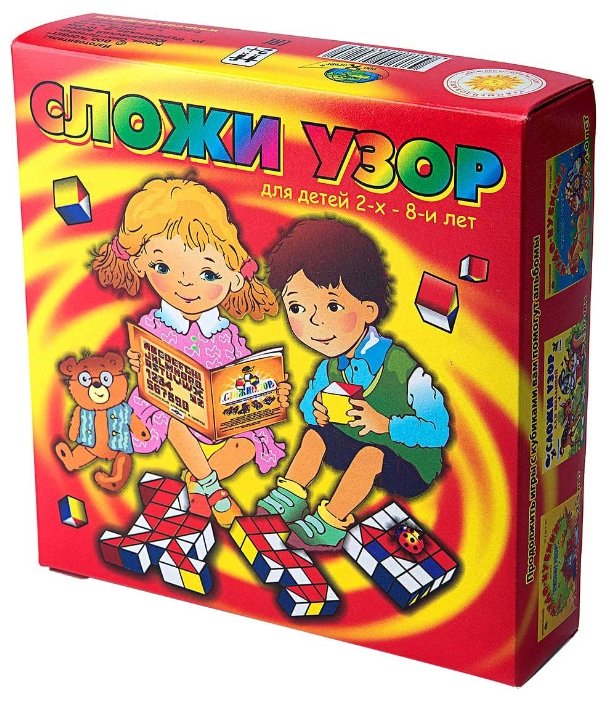 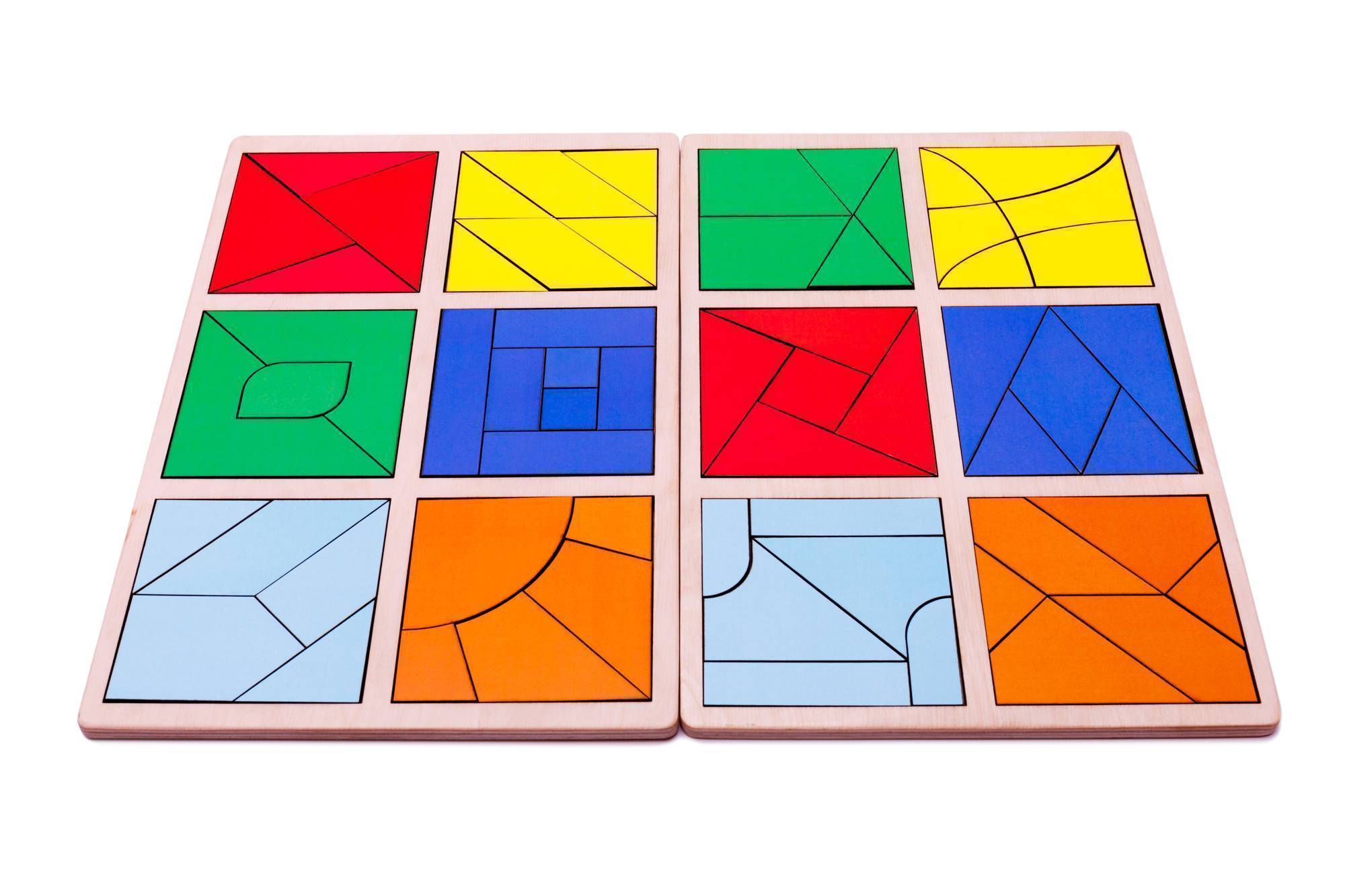